The Microsoft Identity jigsaw - putting the pieces together!
Rory Braybrook
Microsoft Identity Architect
Microsoft MVP (Enterprise Mobility) 
@rbrayb
https://medium.com/the-new-control-plane
In the beginning …
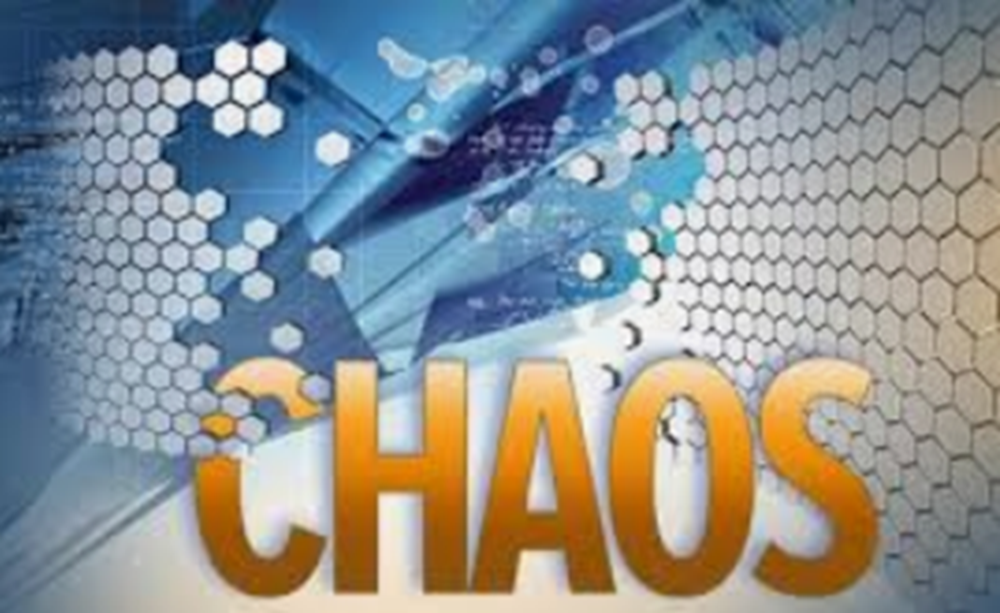 Defining the ProblemWorking with identity is too hard
But it appears so easy – a login screen with two textboxes  How hard can that be?
The iceberg scenario – users only see the 10 % “above the surface”
Applications must use different identity technologies in different situations:
Developers don’t understand security – take short cuts
Reinventing the wheel
Different applications use different naming standards for the same identity attribute
Makes security reviews very complex
Why not define one approach that applications can use in all of these cases?
Claims-based identity allows this
Tokens and Claims Representing identity on the wire
A token is a set of bytes that expresses information about an identity
This information consists of one or more claims
Each claim contains some information about the entity to which this token applies
Example Claims
Token
Claim 1
Name
Claim 2
Indicates who created this token and guards against changes
Group
Claim 3
Age
. . .
Claim n
Signature
The Journey

Windows Identity Foundation (WIF)
XML based – web.config – WS-Federation
Windows Identity Foundation (WIF-SAML)
Open Web Interface for .NET (OWIN) – OIDC – “Modern Authentication”
The Microsoft Identity Platform
The Platform (not the Product!)
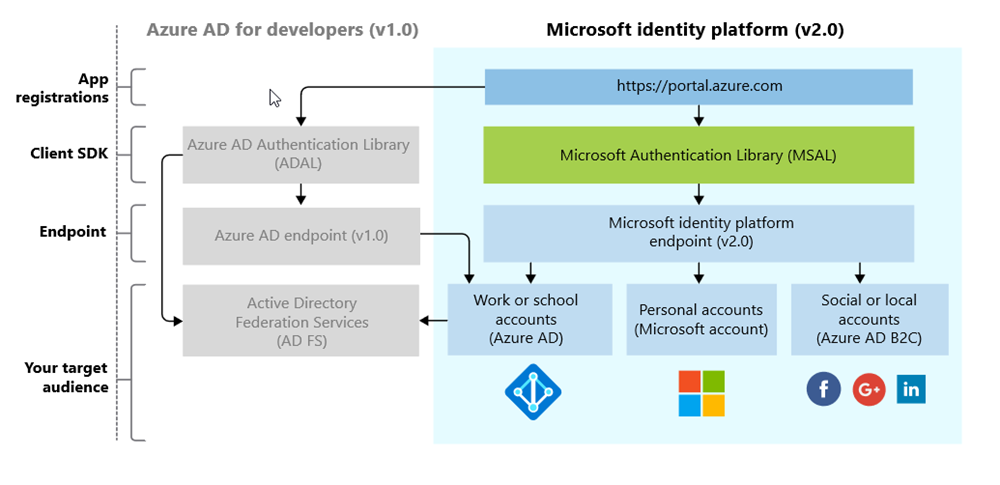 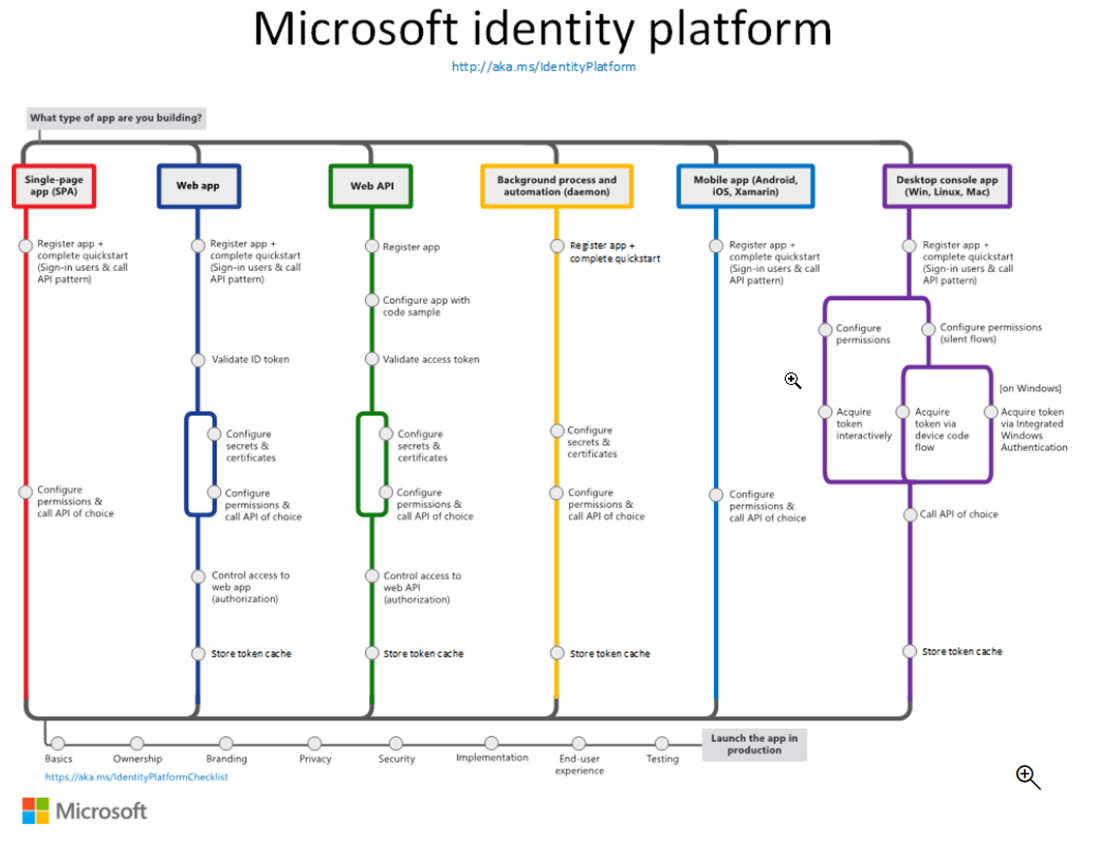 Scenarios
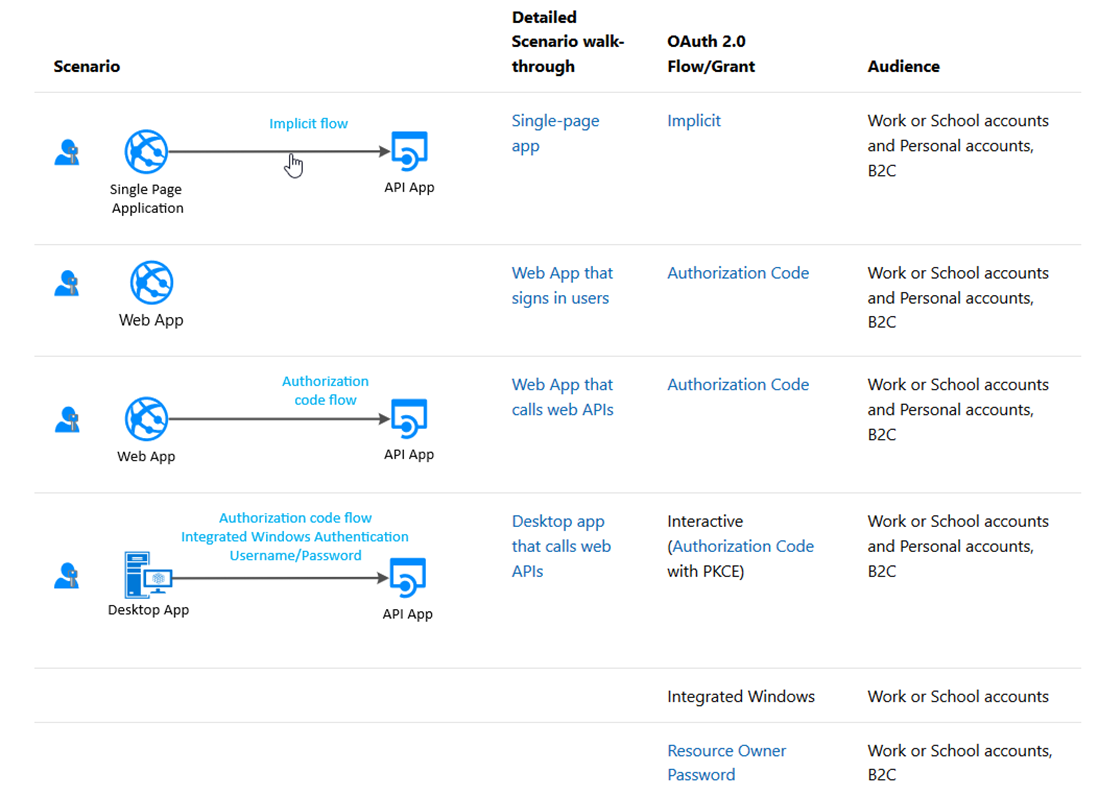 Scenarios
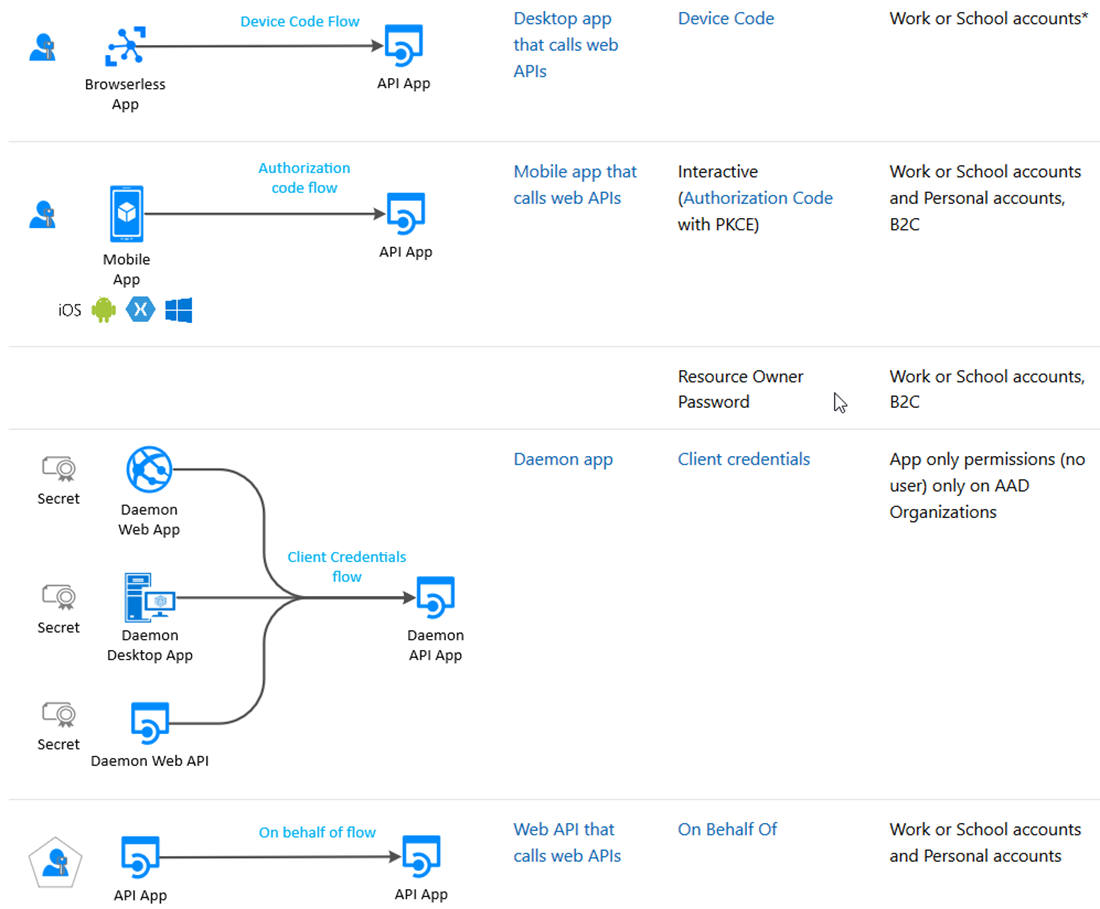 The Format – Type
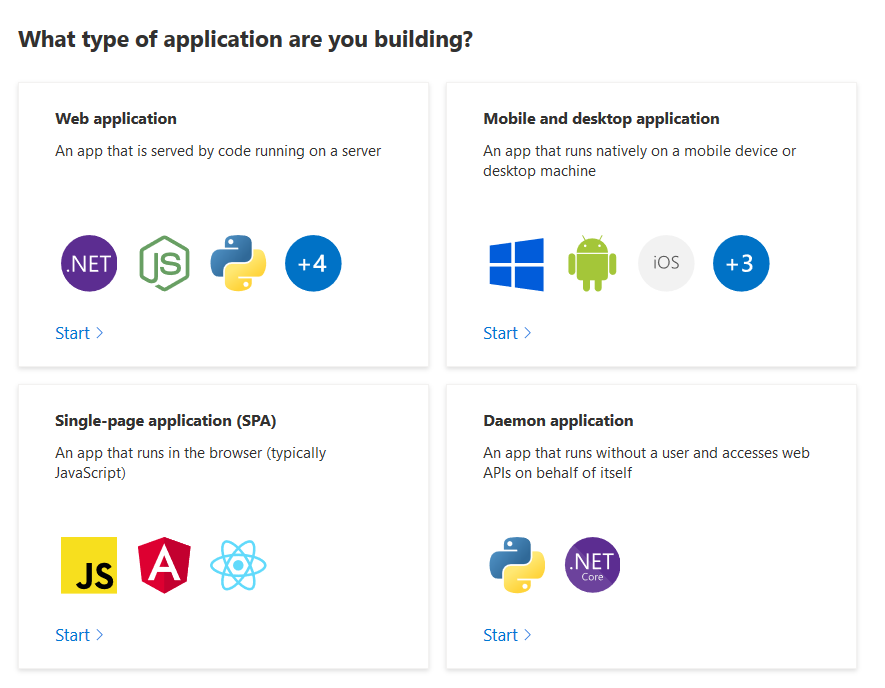 The Format – Web
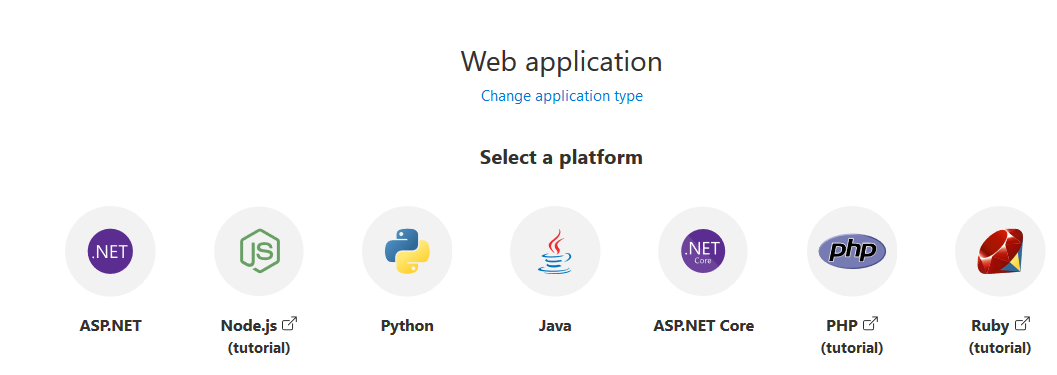 The Format – SPA
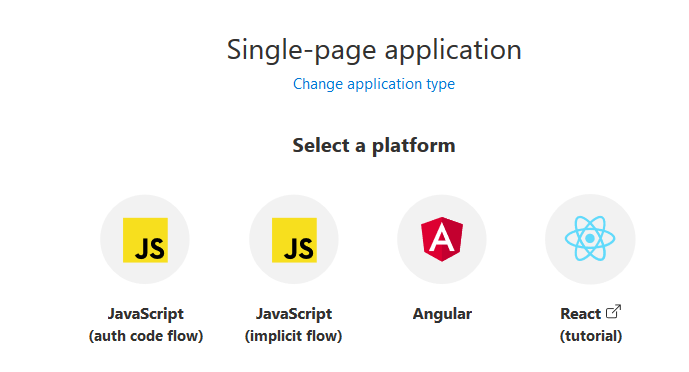 The Format – Native (User)
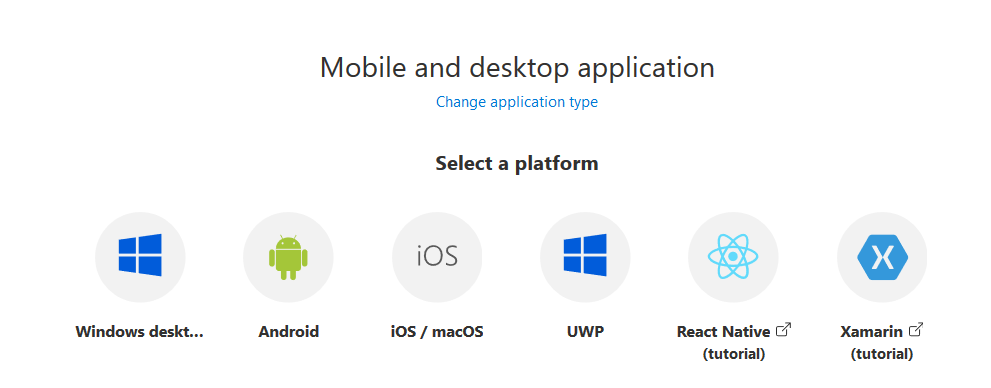 The Format – Native (Application)
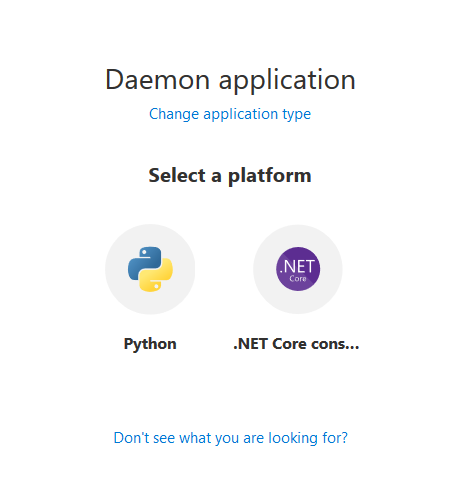 The OS
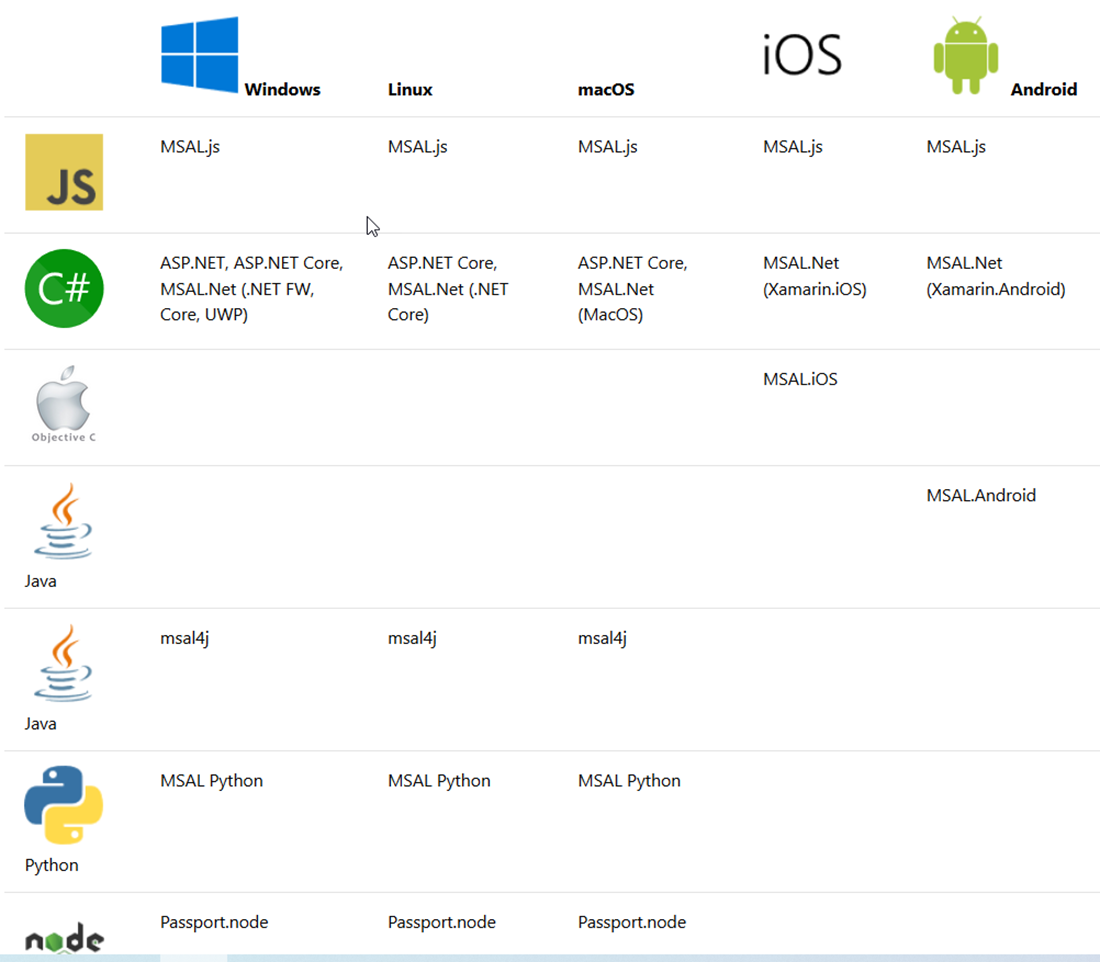 The Guide
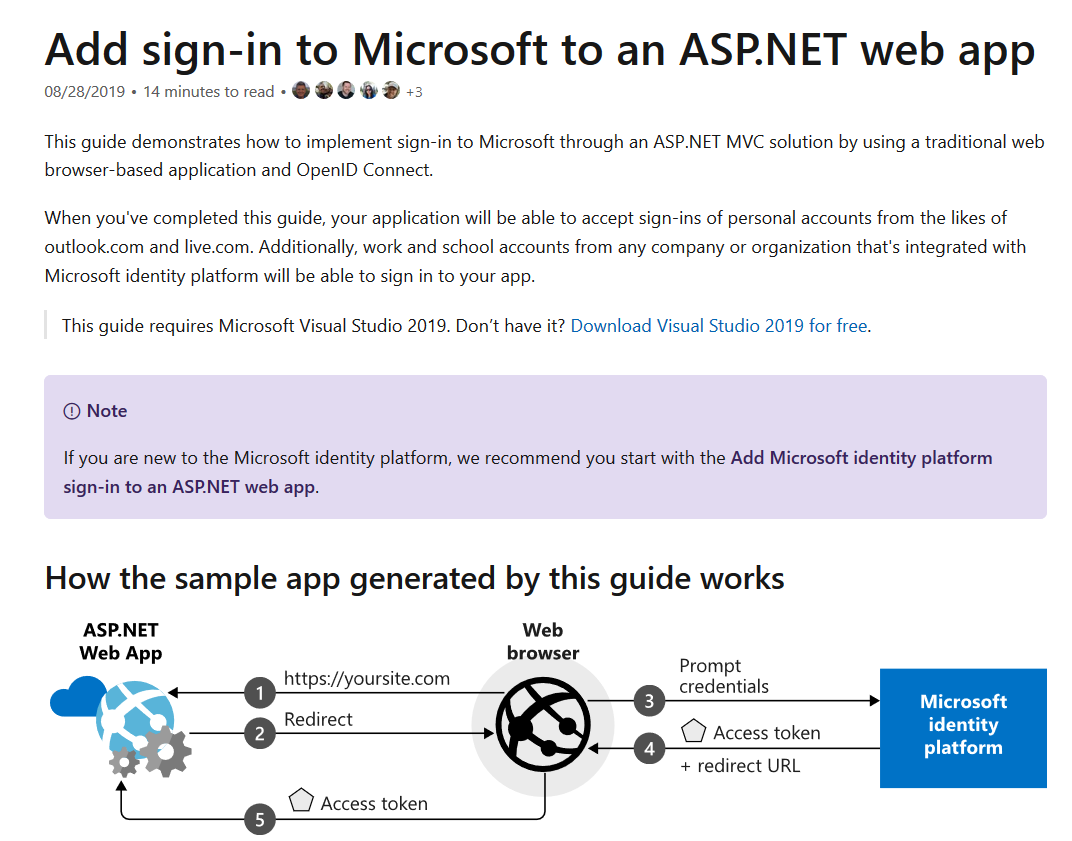 Types of tenant
You can restrict the types available by modifying the authority URL.

https://login.microsoftonline.com/common/v2.0
The default, allows any account 

https://login.microsoftonline.com/organizations/v2.0
Allow only Azure AD/Office 365 accounts 

https://login.microsoftonline.com/consumers/v2.0
Allow only personal MS accounts 

https://login.microsoftonline.com/{tenant-id}/v2.0
Allow only a specific Azure AD tenant
Resources / scopes
ADAL

Resource URI

https://graph.microsoft.com

MSAL

Scope

https://graph.microsoft.com/Calendars.Read

Scope=Calendars.Read
The rest
MSAL - ADFS

MSAL connects to Azure AD, which is federated with AD FS
MSAL connects directly to AD FS (Server 2019) (Azure Stack)
Can use ADAL (Samples available)

MSAL – Azure AD B2C

JS

.NET

Samples available
The Demo

The old way
Connected Services
.NET Core B2C
New application registration
Samples
Microsoft Authentication Libraries (MSAL)
Generally Available:
PREVIEW
GA
GA
GA
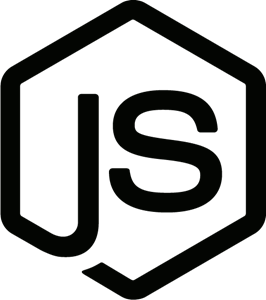 JavaScript
GA
GA
GA
PREVIEW
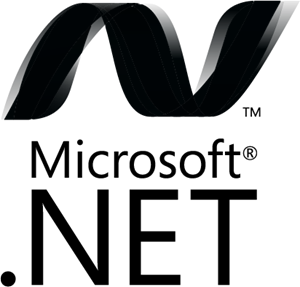 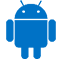 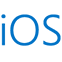 Production Supported Public Preview:
Python
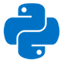 .NET
Java
Android
iOS/macOS
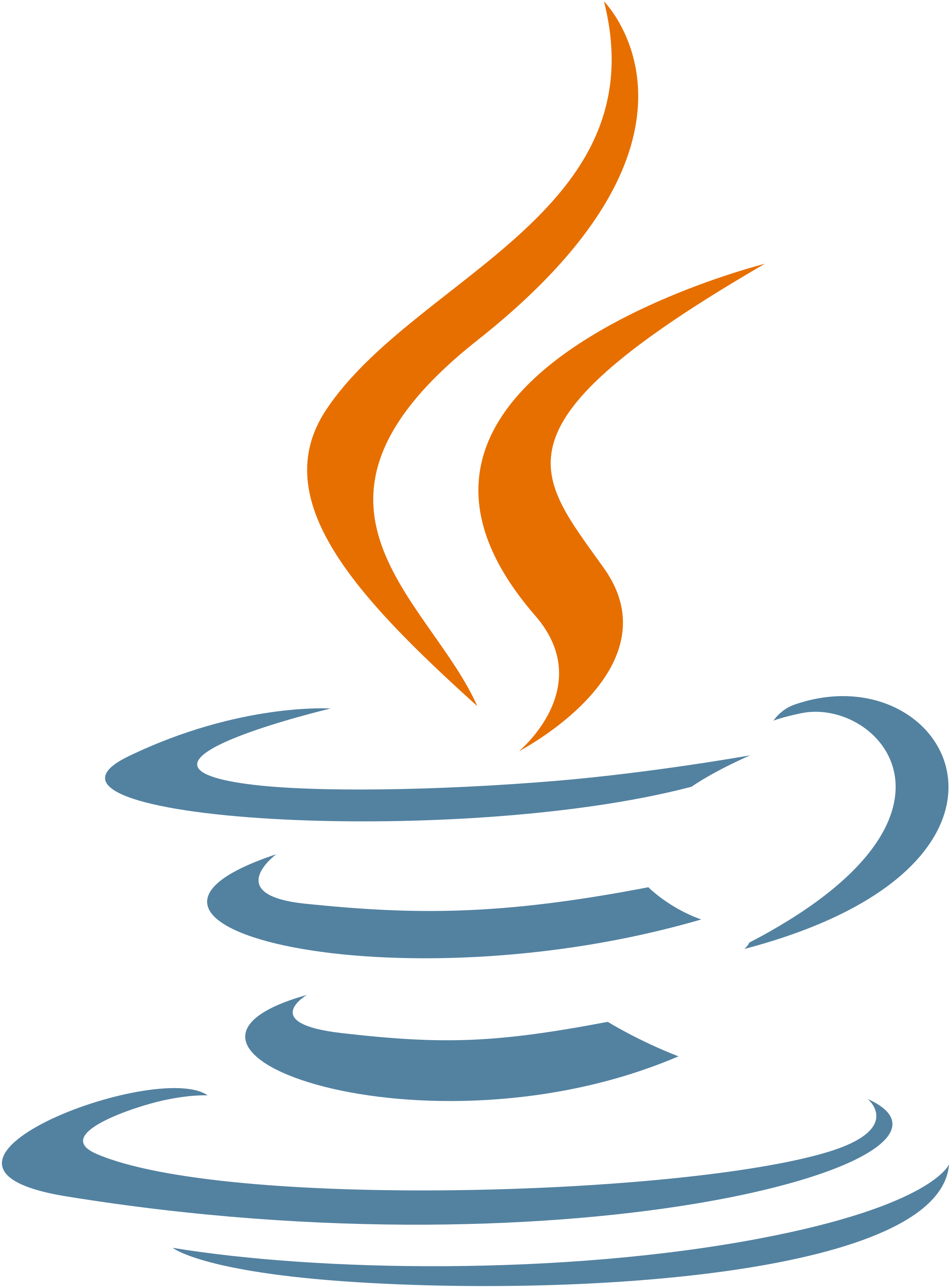 It’s EASY and you get stuff for FREE
It’s easy:
Register your app
Use a quickstart
Request permission to data

The rest comes automatically, with no extra code:
single sign on, token management, passwordless, conditional access
Best practices for secure authentication
Build your solutions by using libraries (MSAL, .NET middleware)
Clients don’t inspect access tokens (only for intended API)
Don’t store login names and passwords. Use MSAL/B2C
Apps shouldn’t handle raw passwords (avoid ROPC)
Confidential clients (daemon, web services) should use certs

Best practices: aka.ms/msidbestpractice
Best practices for updating to MSAL
Write your new apps using MSAL
Update your ADAL apps to MSAL to get the latest innovation
Starting June 30th, 2020, no new features for ADAL and @azuread
Graph. Starting June 30th 2022, end of support for ADAL and Azure AD Graph and no more security updates. So start planning to update your applications using MSAL and Microsoft Graph.

Guides: 
aka.ms/UpdateToMSALjs
aka.ms/UpdateToMSALNet 
aka.ms/UpdateToMSALAndroid 
aka.ms/UpdateToMSALiOSmacOS
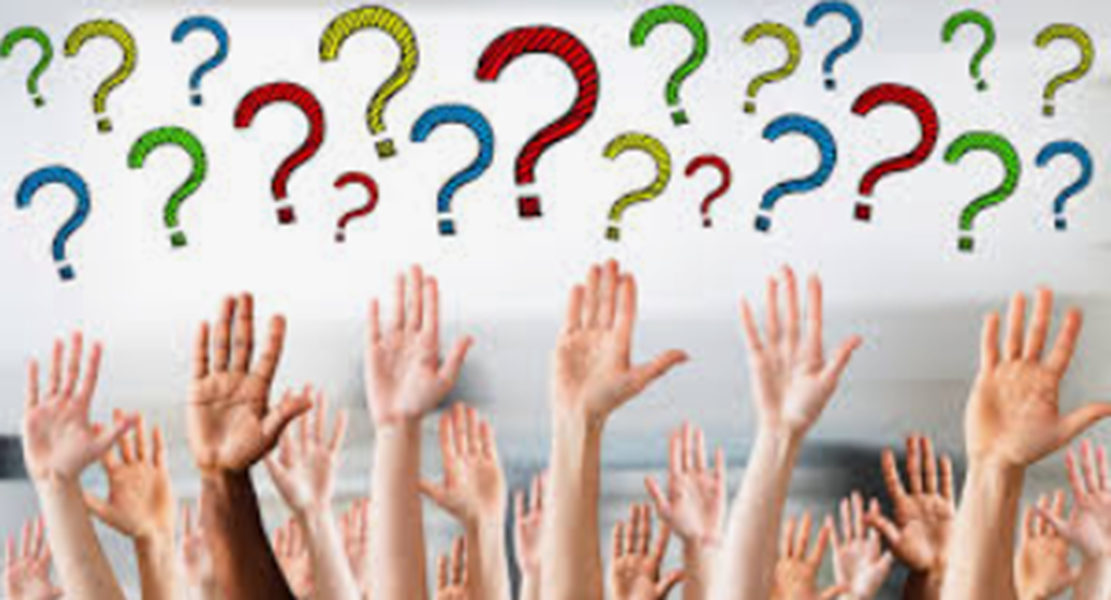 Microsoft.Identity.Web
What is it?
Microsoft Identity Web is a library which contains a set of reusable classes used in conjunction with ASP.NET Core for integrating with the Microsoft identity platform (formerly Azure AD v2.0 endpoint) and AAD B2C

This library is for specific usage with:
Web applications, which sign in users and, optionally, call web APIs
Protected web APIs, which optionally call protected downstream web APIs
The “subway”
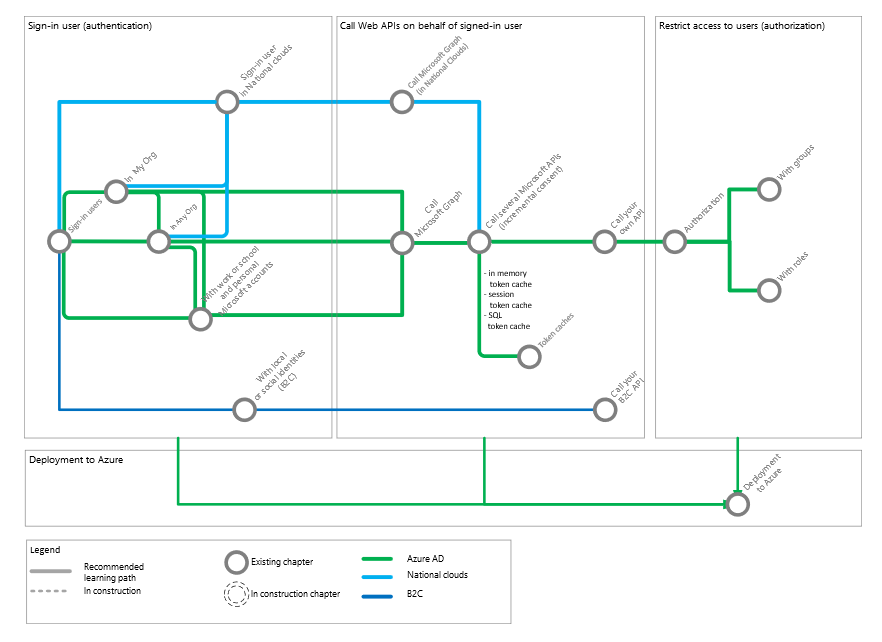 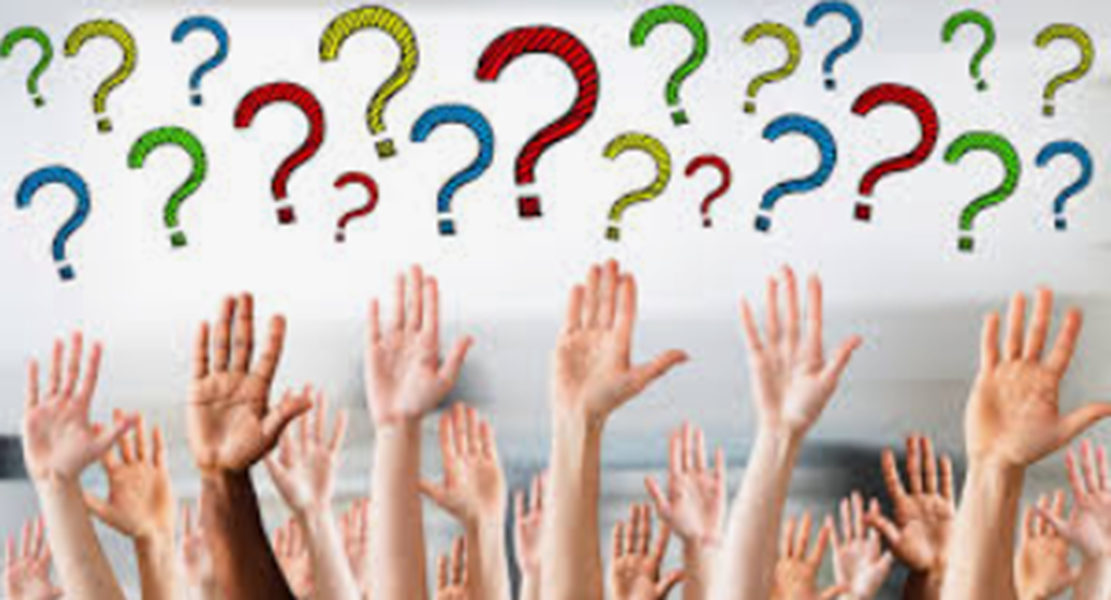 Microsoft Graph Toolkit
What is it?
The Microsoft Graph Toolkit is a collection of reusable, framework-agnostic web components and helpers for accessing and working with Microsoft Graph. 

The components are fully functional right of out of the box, with built in providers that authenticate with and fetch data from Microsoft Graph

Web components e.g.
Login
Person
People
Agenda

Providers e.g.
MSAL
SharePoint
Teams
Demo
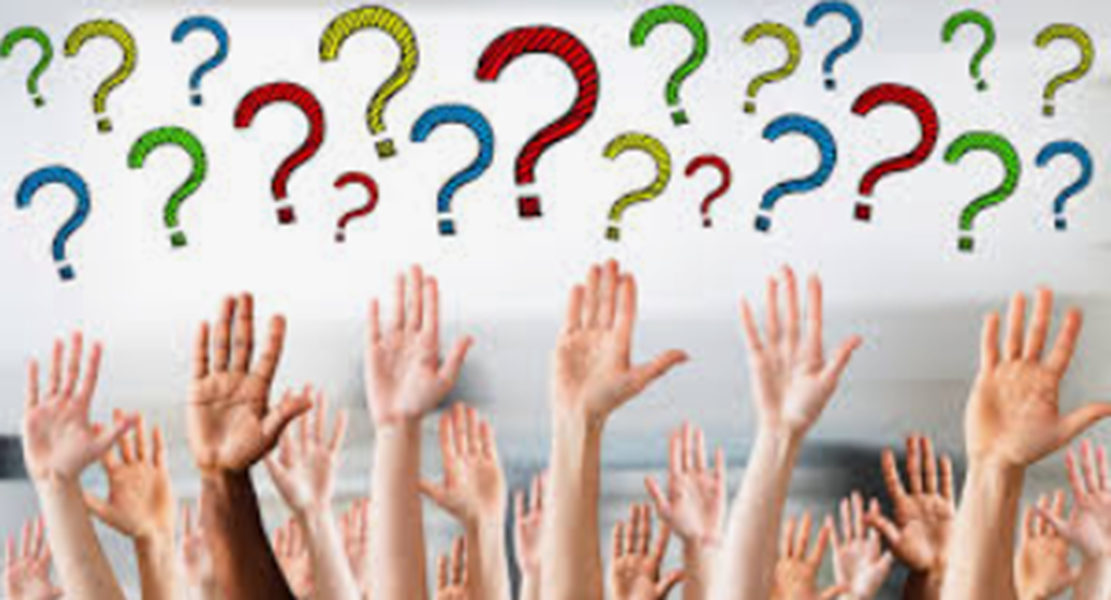 References
https://docs.microsoft.com/en-us/azure/active-directory/develop/

https://docs.microsoft.com/en-us/azure/active-directory/develop/identity-platform-integration-checklist

https://www.youtube.com/watch?v=y_fgJAatVhk&feature=youtu.be

https://medium.com/the-new-control-plane

https://aka.ms/msidplatform

https://developer.microsoft.com/en-us/identity

https://myignite.techcommunity.microsoft.com/sessions/81635
References
https://github.com/AzureAD/microsoft-identity-web

https://github.com/Azure-Samples/active-directory-aspnetcore-webapp-openidconnect-v2#scope-of-this-tutorial

https://github.com/Azure-Samples/active-directory-aspnetcore-webapp-openidconnect-v2/tree/master/1-WebApp-OIDC/1-1-MyOrg

https://github.com/Azure-Samples/active-directory-aspnetcore-webapp-openidconnect-v2/tree/master/2-WebApp-graph-user/2-1-Call-MSGraph

https://docs.microsoft.com/en-us/graph/toolkit/overview

https://mgt.dev/?path=/story/components-mgt-agenda--simple

https://docs.microsoft.com/en-us/azure/active-directory/develop/identity-platform-integration-checklist